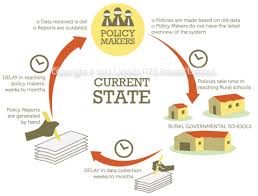 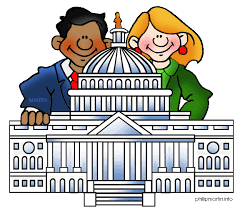 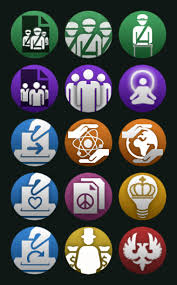 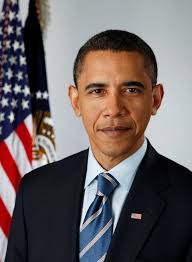 Intro to Government Systems
Authority & Sovereignty
Types of Government
Nationalism
What is government?
Government- the set of legal systems and institutions that have the authority to make decisions for a society on policies affecting the maintenance of order and the achievement of certain societal goals
Autonomy- a self-governing country or region
Authority- the power to give orders, make decisions, and enforce obedience of citizens
The power of a government over its own citizens varies, depending on:
 the degree to which it is free of limitations and restraints
 human and material resources with which it can support its foreign policy.
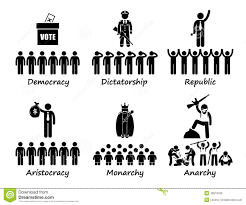 What makes a country a country?
Sovereignty- the authority (power) a state (country) has to govern itself
In order to be considered a country, three standard qualifications have to be met:
Permanent Population
Defined Territory, with specified natural or artificial borders outlining the area
A working government system
Meeting all three standards allows you to be recognized by other nations and maintain alliances
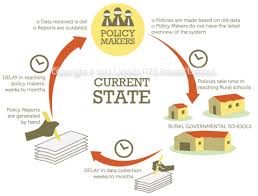 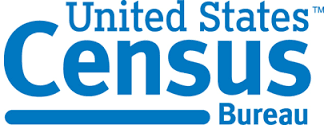 Borders
Border- division or boundaries between neighboring countries
Natural Border- divisions between states that are formed by physical features
Artificial Border- divisions between states that are man-made or drawn
Each government has control over its borders, and what happens within those borders
Supremacy- between the borders of the US, there is no higher authority than national government
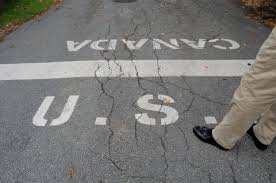 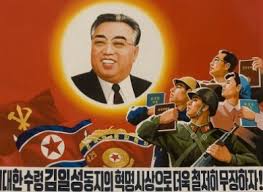 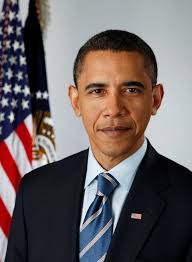 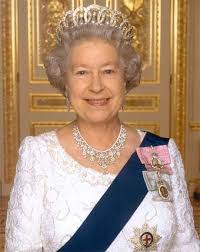 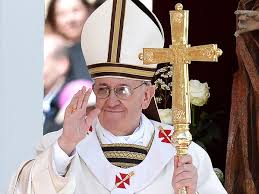 Types of Government
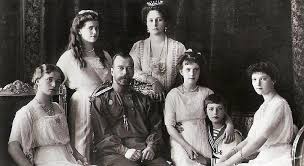 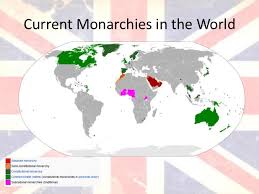 Monarchy
Monarchy- rulers will inherit their power, then pass it on to their children or relatives when they die.
Divine Right- Monarchs claim to hold this power, meaning selected by the will of God. Ordinary people do not have the same claim to power.
Absolute Monarchy- Monarch establishes sole rule over his country; can surround himself with advisors but does not have to listen to them
Ex: Bahrain
Constitutional Monarchy- Monarch serves as a symbol of the government but has little direct power. Power rests with elected officials who work with the Monarch to improve the nation.
Ex: United Kingdom, Spain, Sweden
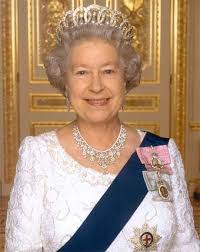 Republic
Republic- governments that do not have kings or queens 
Ex: United States, France, Iran, Greece, etc.
People will choose representatives to make decisions for the good of society
Freely elected individuals
Hereditary Nobles
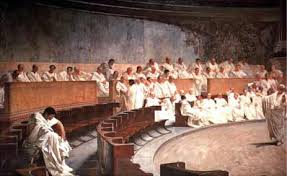 Democracy
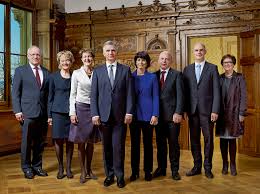 Direct Democracy- Citizens vote on government issues themselves instead of selecting officials to represent their interests
Ex: Switzerland
Representative Democracy- Citizens elect officials who make decisions, write and enforce laws, and provide services
Ex: United States, France
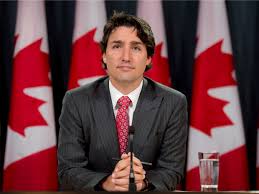 Dictatorship
Dictatorship- a single person or a small group of people seizes control over the government
Ex: Cuba, Iran, Venezuela
Usually uses military or police force to enact his laws or maintain power
Coup- sudden, violent, and illegal seizure of power
Dictators are free to do what they want, but ordinary citizens have no rights. People are often afraid to criticize the dictator.
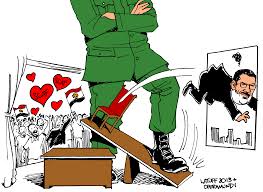 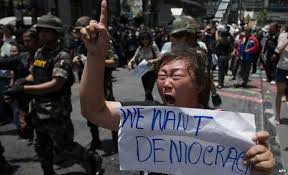 Totalitarian systems
Totalitarianism- the government controls all aspects of a citizen’s individual life
No opposing political parties, organizations, religious groups or churches.
Newspapers, television, and Internet are monitored by the government. Books, music, and movies are censored if not totally banned.
Isolationist- a government that keeps out of foreign political or economic relations with other countries, usually to maintain control over own people
Autocracy- when one person controls all of the government actions
Although power is not usually inherited, many totalitarian systems pass power to their sons (North Korea, Iran) or to someone they favor for that position (Venezuela).
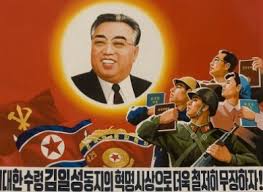 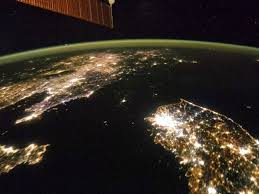 Theocracy
Theocracy- government run by religious leaders, where there is no separation between church and state
Followers of other faiths are purposely excluded or expelled from the country.
Sharia Law- when a government imposes Islamic religious rules as government laws
Voters can elect President and representatives, but the Supreme Leader has more power and can dismiss these elected officials
Vatican City- a district in Rome, Italy that follows the laws of Catholic Church, and Italian government has no jurisdiction
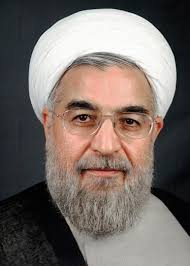 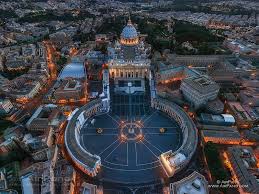 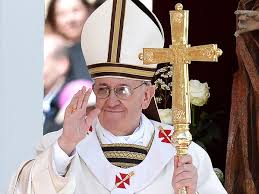 Oligarchy
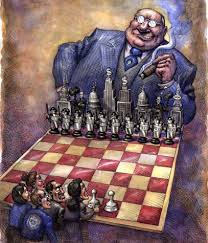 Oligarchy- small group of people that have control over a country, organization, or institution (usually behind the scenes, using a puppet government)
These groups can come from nobility, wealthy families, or even militaries or multi-national corporations (oil companies, weapons manufacturers)
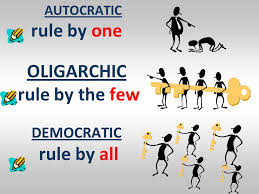 Influence
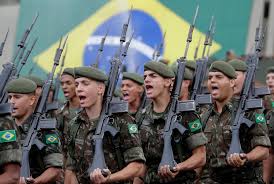 Many types of groups influence governments to promote their own interests or priorities, including:
Military
Religious Groups
Corporations
Wealthy Elite or Social Classes
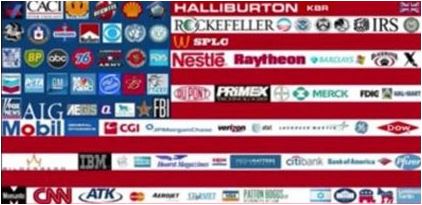 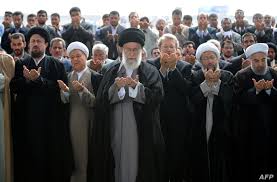 Federal systems
The national governments are more powerful than those of their subdivisions, even though the constitutions delegate many powers and responsibilities to the subnational units. 
State governments and local governments may also have a high degree of autonomy.
The citizens in each jurisdiction elect many of the public officials. Certain special districts exist with a single function, such as education or sanitation, and have their own elected officials. 
In the United States, state legislatures pass laws having to do with state affairs; state administrators carry them out; and state judiciaries interpret them.
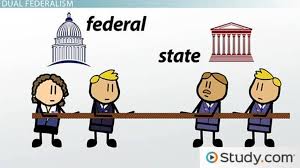 Unitary systems
National government performs all the governmental functions. 
Subnational units administer matters within their jurisdiction, but their powers are set and delegated by the national authority. 
The national government retains the police power and provide for the health, safety, and welfare of its citizens. 
Taxation and major lawmaking powers also rest almost entirely with the national government.
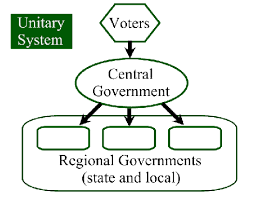 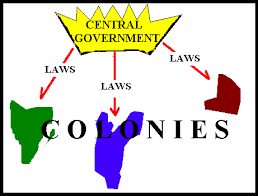 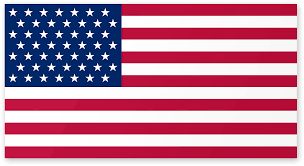 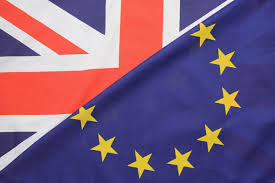 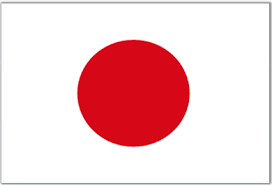 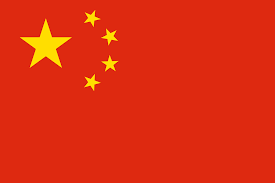 International community
Balance of Power
Physical and human factors determine how much power a state can actually possess
Size of the country’s territory
Information about population (Demographics)
Population’s education and unity
Economic Production
Geopolitics- a country’s physical features and natural resources
Size & technology of Armed Forces
The amount of power a country has affects it control over territory and resources, the ability to defend itself, and influence on international relations between governments.
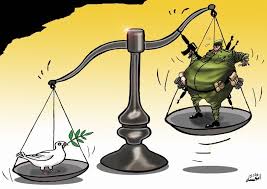 Superpowers
Superpower- countries that have large influence on other countries because they possess large populations, powerful armed forces, or dynamic economies
United States- educated population, has one of the world’s largest economies, lots of natural resources, standing army with superior weapons.  
China- allows greater freedom of choice in economy, welcomes foreign investors, and ships many products all over the world
Russia- second-largest arsenal of nuclear weapons and advanced military, but has very weak economy
Japan- strong economy based on tech development and has incredibly high educational standards. Do not have large population and does not develop nuclear weapons.
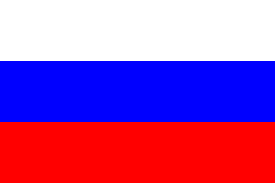 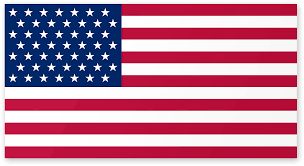 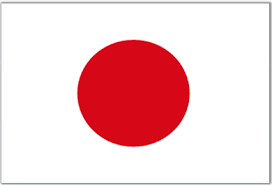 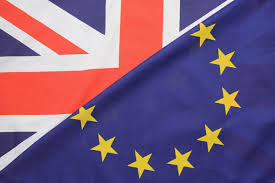 supranationalism
Supranationalism-organizations of multiple countries that work together to achieve social, economic, or political goals
European Union- political-economic group of 28 (almost 27) member nations that use the same money and laws in order to promote free movement of people and trade with each other.
United Nations- works to promote international peace and eliminate conflict between member nations (193)
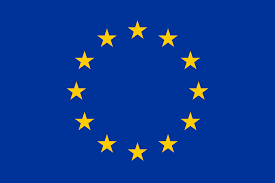 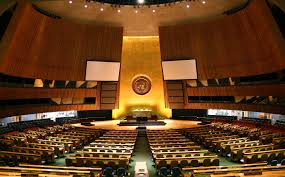 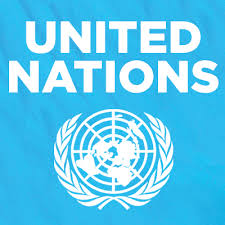